Restituzione classi 2°
Anno scolastico 2017
Tavola 1B Matematica
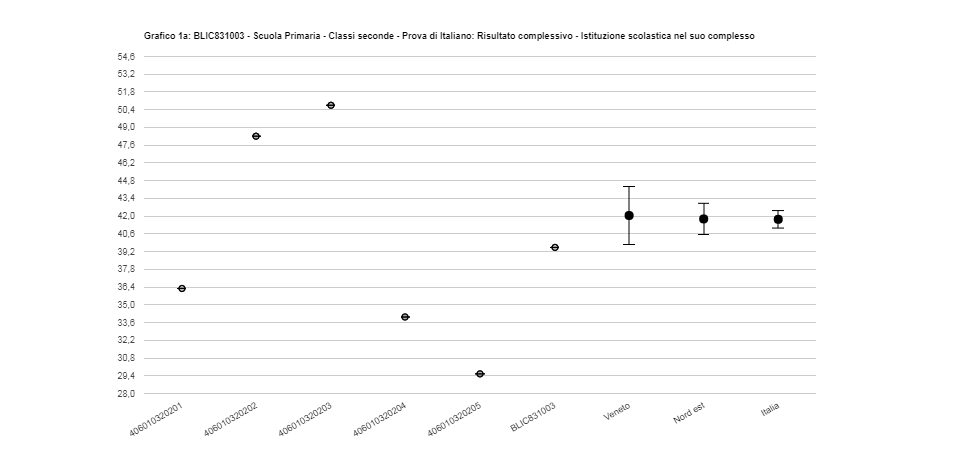 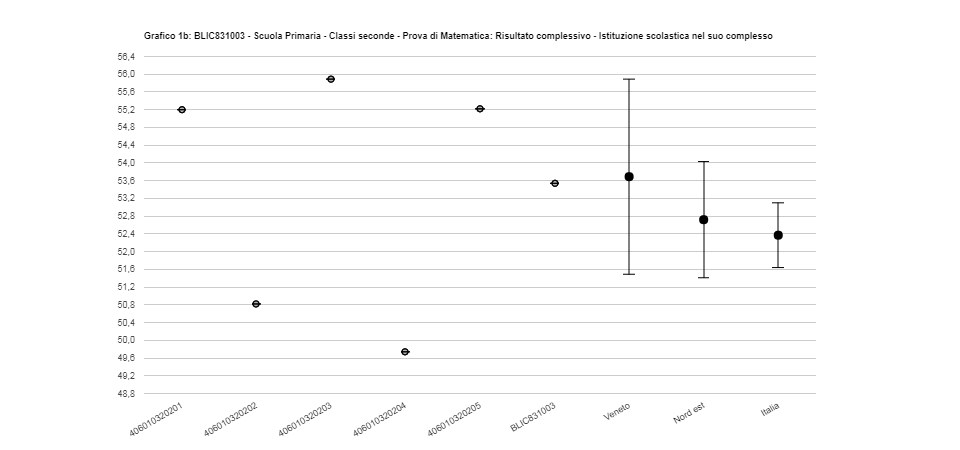 avola 4A Italiano 12
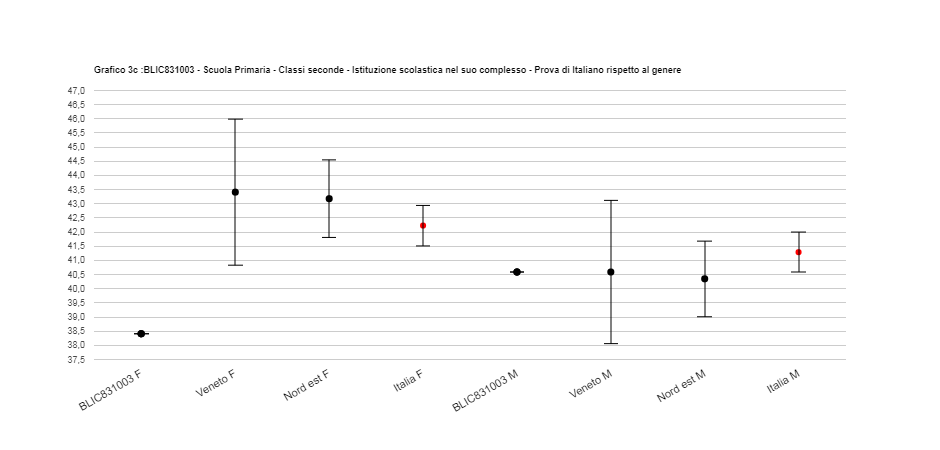 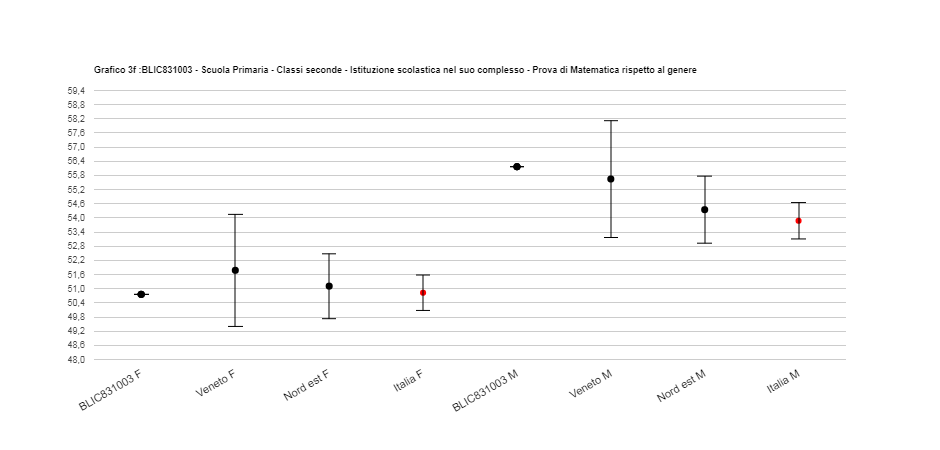 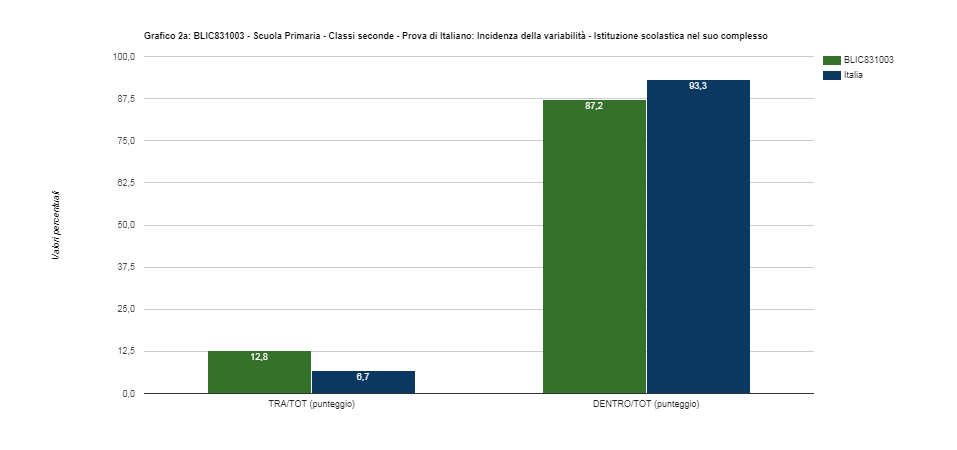 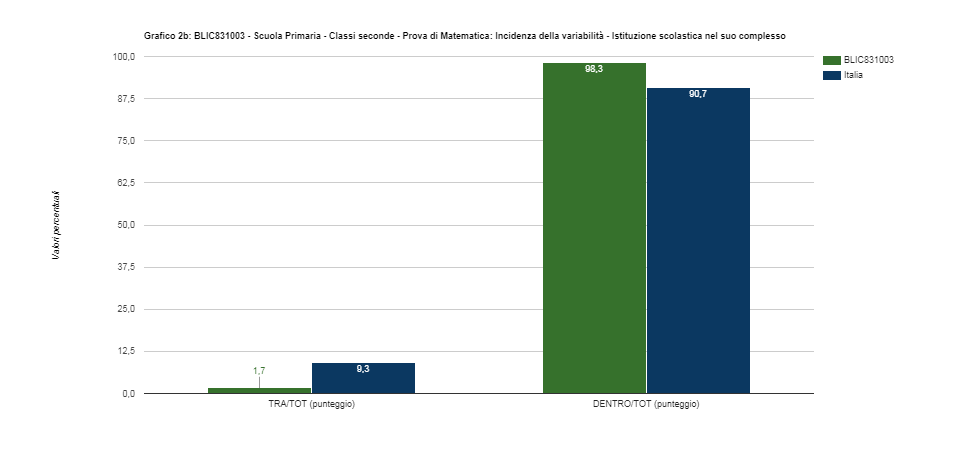 Grafici Italiano
Item per item
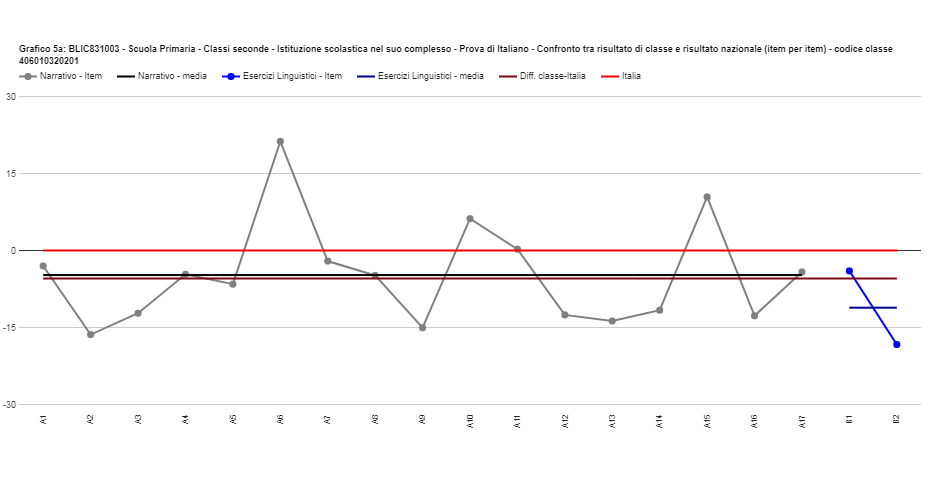 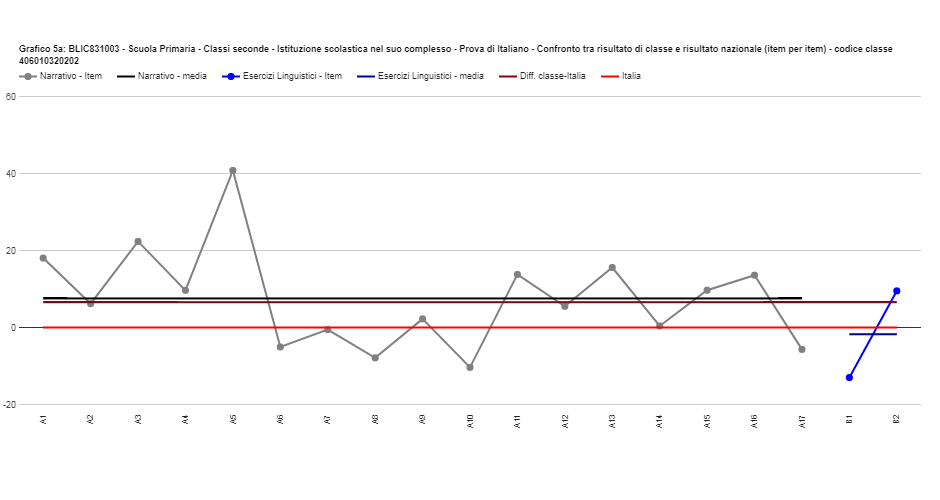 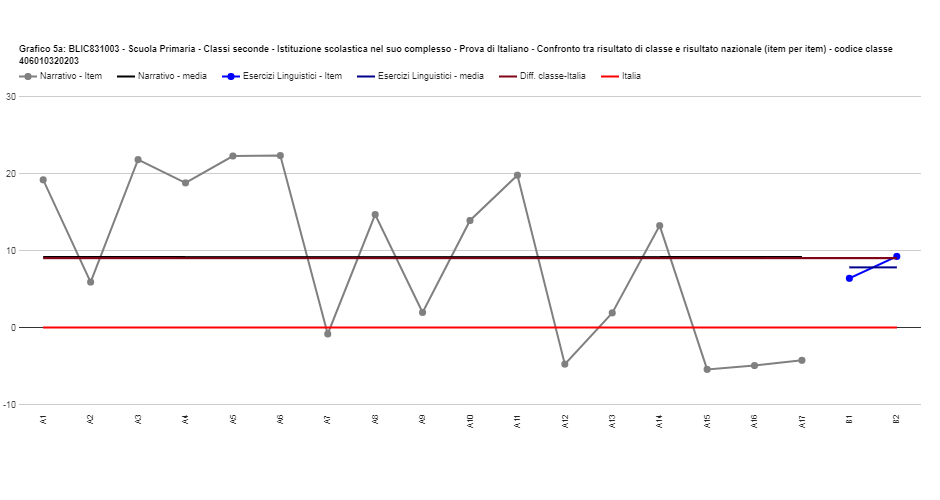 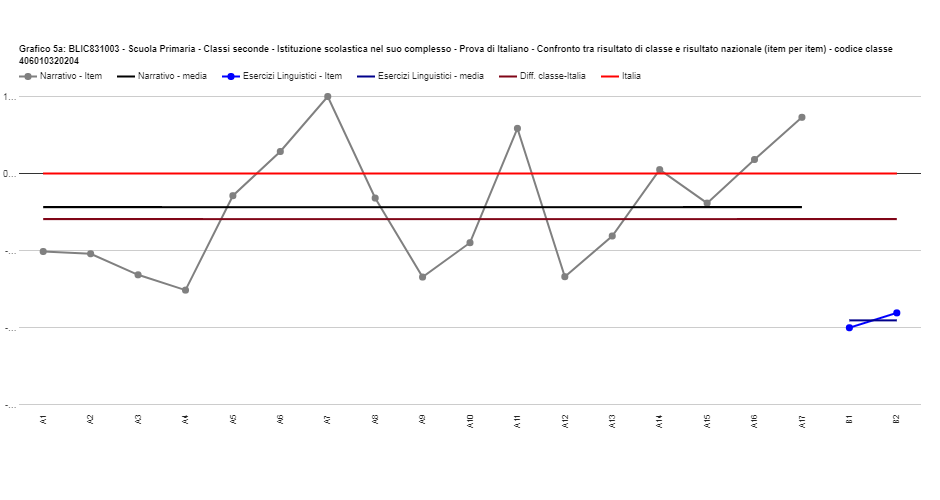 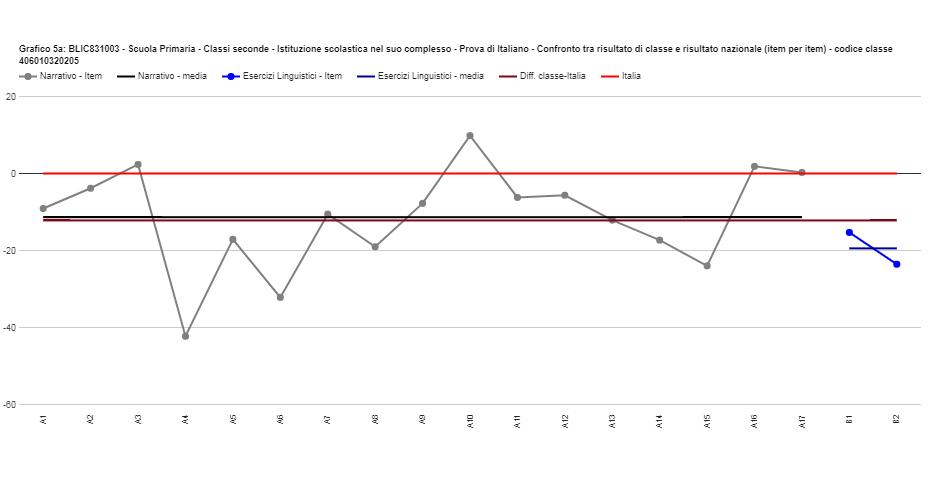 Grafici MATEMATICA
Item per item
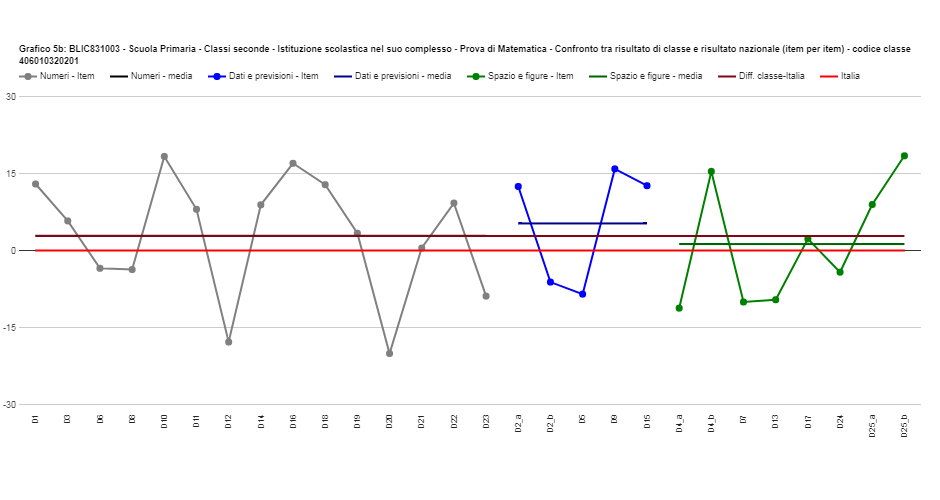 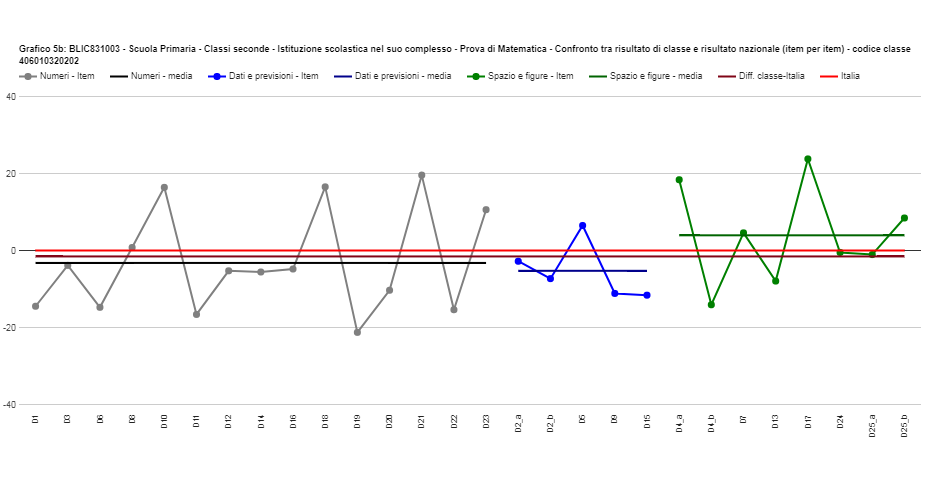 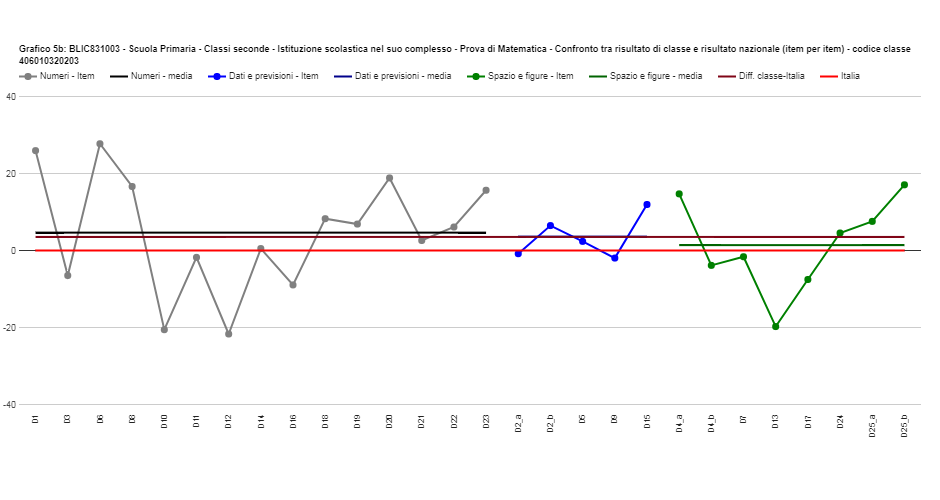 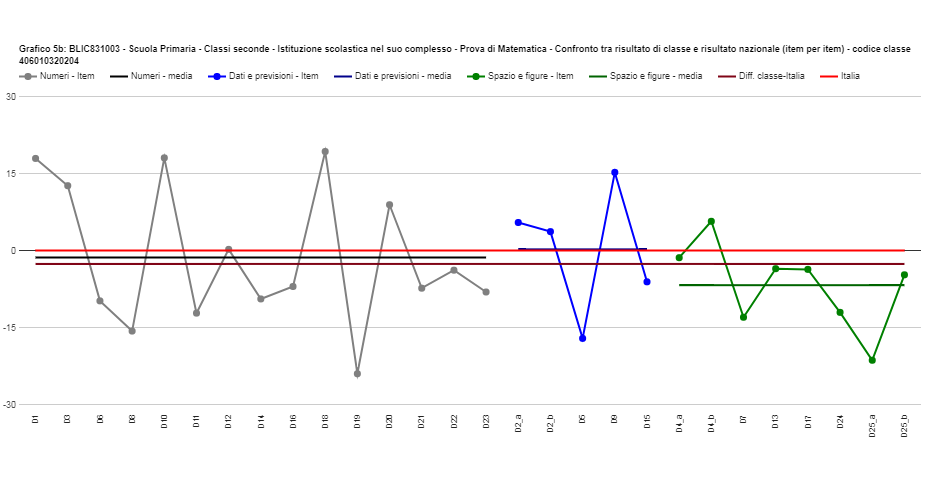 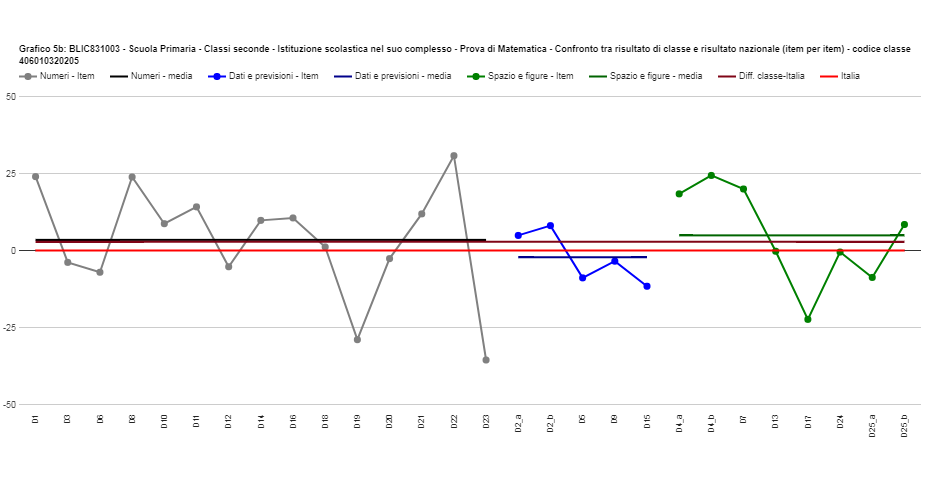